Bite Sized Development
Increase Participation, Creativity & Knowledge Exchange
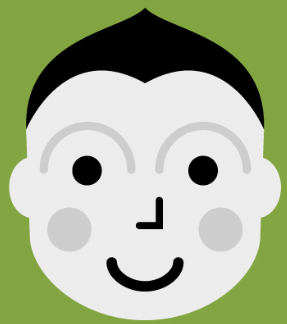 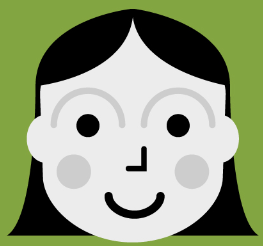 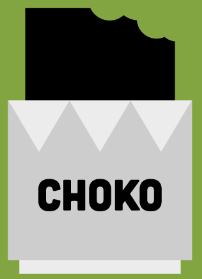 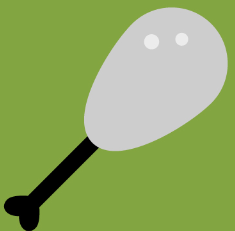 Colin Gray     |    @elearningcolin   |
University of AbertayWild Trails Media
How Does it Work?
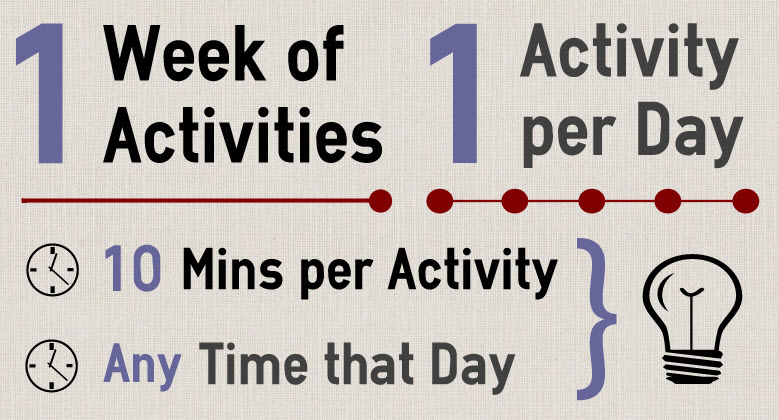 [Speaker Notes: This is an example, although I’ve used variations]
Why Should it Work?
Flexible, short, just-in-time learning
(Simkins & Maier, 2010)

Community of Practice
(Lave & Wenger, 1991)

Attention spans - 90/20/8 rule
(Pike, 1994)
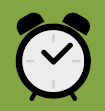 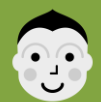 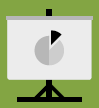 [Speaker Notes: Robert Pike – 90/20/8 rule
an audience can listen with understanding for 90 minutes, but they only retain 20 minutes of the information presented. They need to discuss and apply what they're learning every 8 minutes.]
Where Has it Worked?
Edinburgh Napier
In the Cloud
Podwhating?!
Web2 and You
Open Education
How to Podcast
Business Education
Chiasma
Helen Webster
10 Days of Twitter & LD5D

23 Things
PLCMC & Cambridge
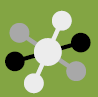 [Speaker Notes: Digital things for learning developers (LD5D) & 10 days of twitter

Public Library of Charlotte & Mecklenburg County – 2006 originally – Learning 2.0 programme to get staff into New techs.

CPD23 – Niamh Page – Cambridge  Librarians and info services – 1000 participants in 2011 and 360 in 2012.]
What’s Your Experience?
?
Have you participated in
an online course?
ODD
What did
you like?
EVEN
What didn’t
you like?
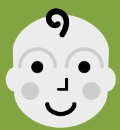 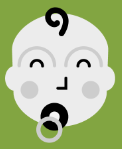 [Speaker Notes: Take some cards – numbers only 
Deal the cards out to the tables
Odd numbers do one, even numbers do the other.]
Putting it in Context
1
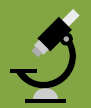 Briefly introduce your own area


Pick one topic to teach using Bite-Sized


Devise 2 or 3 tasks for that topic
2
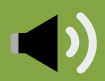 3
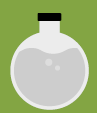 [Speaker Notes: Split into 4 groups, by suit.]
Research on Engagement
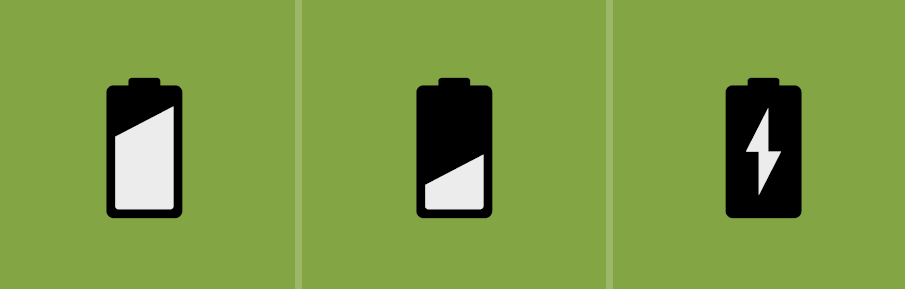 The Course Drain
[Speaker Notes: The Big Issue is Retention
I’m looking at Engagement]
“In the Cloud”  | 18 x
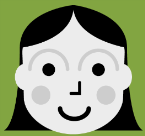 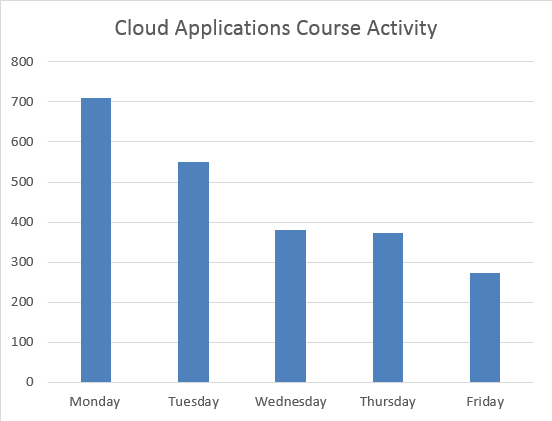 Final Day

Any Action:
39% 

Average:
62%
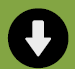 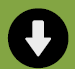 “In the Cloud” Course – Edinburgh Napier, 2012
“Web2 and You” | 12 x
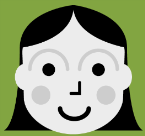 Average actions:
42%
Weekly Actions:
90%
Final Day
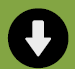 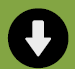 Research on Engagement
Similar measurements across the board
My Courses
Colleagues
MOOCs
29%
39%
12%
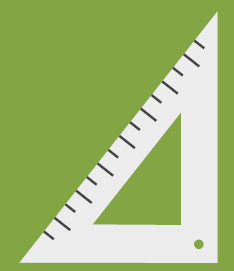 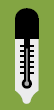 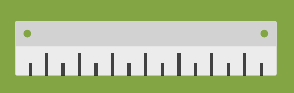 [Speaker Notes: Retention problems are huge
MOOCs too: Edinburgh Uni, 29% engagement with week 5

	Niamh tumelty from cambridge
2011 – 959 participants and 112 completed – 12%
2012 – 361 participants and 44 completed – 12%]
Increasing Engagement
(My thoughts and experience, at least….)
1
Prime Your Participants
2
Lay Down the Law
3
Be the Snowball
4
Jump the Rails
Increasing Engagement
(My thoughts and experience, at least….)
1
Prime Your Participants
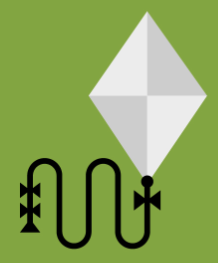 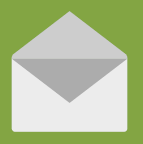 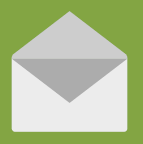 T-5 days
Day 1
-5 to 0 days
[Speaker Notes: 1 Email – Intro & Pre-Activity
Icebreaker pre-activity (preempts tech probs too)
Monday Morning]
Lay Down the Law
2
Lay Down the Law
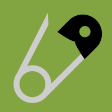 Prod Them!
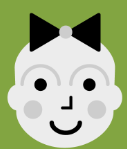 Guilt Them!
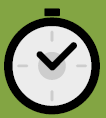 Guilt Them, again!
[Speaker Notes: Heavy prods!
Guilt, guilt, guilt
Your time
Responsibility to others]
Be the Snowball
3
Be the Snowball
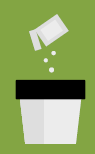 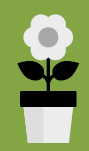 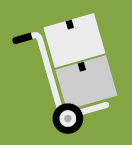 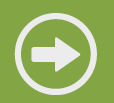 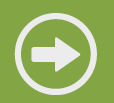 Plant the
Seeds
Heavy
Lifting
Watch it
Grow
[Speaker Notes: Mixing all sorts of metaphors here

Plant the seeds with the pre-course activity – gives them nourishment to base course relationships on

You’re then doing the heavy lifting]
Jump the Rails
4
Jump the Rails
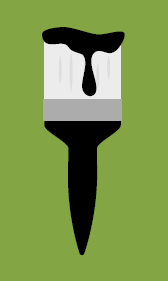 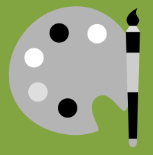 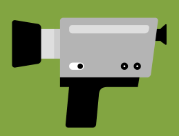 Participant
Content
Get Creative
& Responsive
Prompt Creative
Outputs
[Speaker Notes: This isn’t just an on-rails co
The benefits of flexibility and short tasks are that you can change them easily! 
And student generated content takes a lot of the burden off you. 

Be creative, be responsive
 - Take votes, take suggestions, and act on them

Post Participant content – encourage this

Create tasks that will produce creative outputs]
Putting it in Context
1
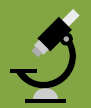 What would work with your learners?


Your experience with this, or others?


Ideas for new engagement tactics?
2
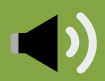 3
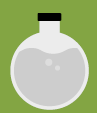 [Speaker Notes: Discussion around these results - Pose the following questions.

Whole group participation. (If slow going then split into small groups again to try to stimulate some creative thinking around the topic.) 
 
Which engagement tactics do you think would work in your context?
Have you experience with any of these approaches? If so, what happened?
Can you think of any other methods of engagement that might work in this context?]
Bite Sized Development
Increase Participation, Creativity & Knowledge Exchange
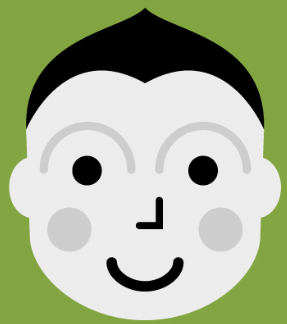 Colin Gray 

T: @elearningcolin
E: colin@wildtrails.co.uk
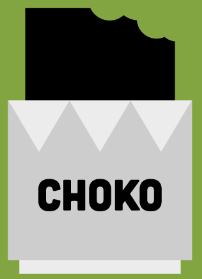 University of Abertay Dundee & Wild Trails Media